Fig. 4 Electrical activity recorded in inferior part of block zone in the rabbit SA node. (A) Superimposed action ...
Cardiovasc Res, Volume 47, Issue 4, September 2000, Pages 658–687, https://doi.org/10.1016/S0008-6363(00)00135-8
The content of this slide may be subject to copyright: please see the slide notes for details.
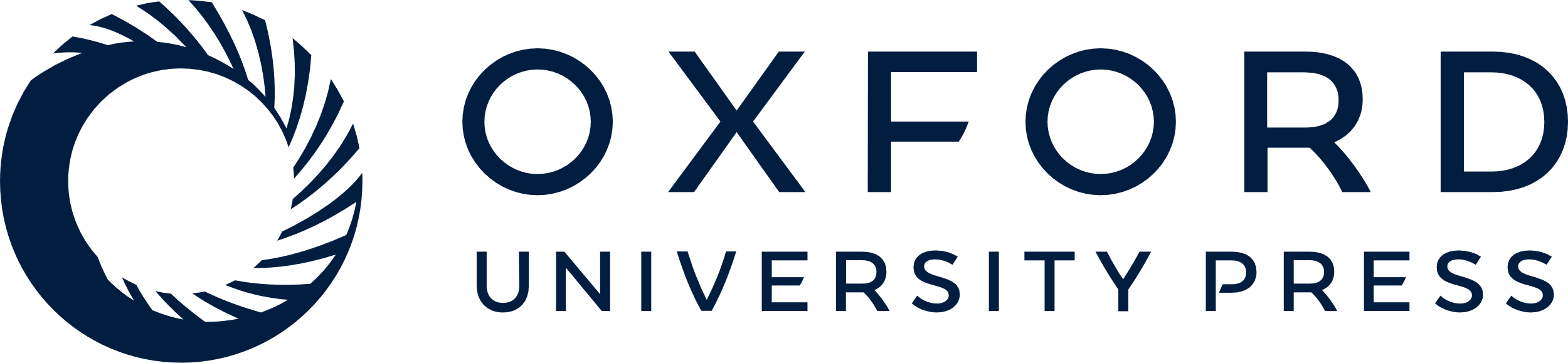 [Speaker Notes: Fig. 4 Electrical activity recorded in inferior part of block zone in the rabbit SA node. (A) Superimposed action potentials recorded 3 mm inferior and 1.5–7 mm lateral (towards the atrial septum) to the leading pacemaker site. Recording at 1.5 mm is a typical SA node action potential, recordings at 2 and 4 mm are from the block zone, and action potential at 7 mm is from atrial muscle in the septum. (B) Superimposed recordings 1 mm inferior and 0 and 1.5 mm lateral (towards the atrial septum) to leading pacemaker site in another preparation. Recording at 0 mm is a typical SA node action potential and recording at 1.5 mm is from the block zone. From Boyett et al. [65].


Unless provided in the caption above, the following copyright applies to the content of this slide: Copyright © 2000, European Society of Cardiology]